Biomagnification and Bioaccumulation
Definitions
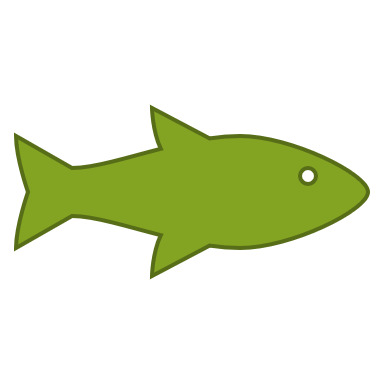 Bioaccumulation:
 is the accumulation of substances, such as pesticides, or other chemicals in an organism.
occurs when an organism absorbs a substance at a rate faster than that at which the substance is lost by catabolism and excretion.
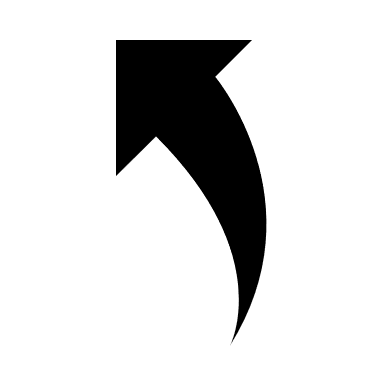 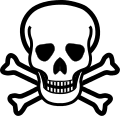 This Photo by Unknown Author is licensed under CC BY-SA
Definitions
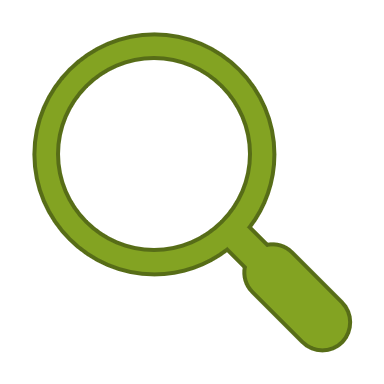 Biomagnification
the concentration of toxins in an organism as a result of its ingesting other plants or animals in which the toxins are more widely disbursed.
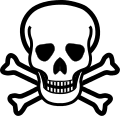 This Photo by Unknown Author is licensed under CC BY-SA
Common Toxins
Problem with Toxins
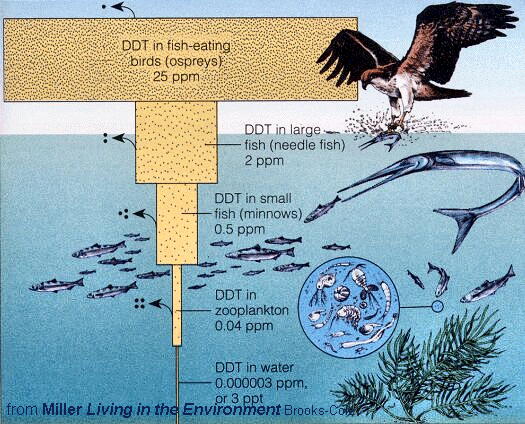 Biomagnification in Nature
Interesting Information
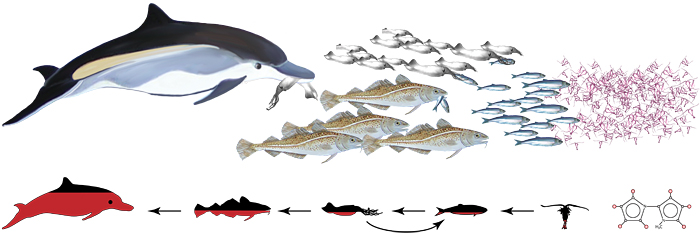 Food for Thought